Бюджет 
Новосельского сельского поселения 
на 2020 год
для граждан
Бюджет для граждан
Что такое бюджет для граждан?
С 2014 года все финансовые органы составляют на регулярной основе аналитический материал «Бюджет для граждан», который содержит основные положения решений о местных бюджетах и отчёта об их исполнении в доступной форме.

Бюджет – это форма образования и расходования денежных средств, предназначенных для финансового обеспечения задач и функций государства и местного самоуправления.
                                                                                    (статья 6 Бюджетного Кодекса Российской Федерации)

Граждане – как налогоплательщики и потребители государственных  и муниципальных услуг – должны быть уверены в  том, что передаваемые ими в распоряжение государства средства используются прозрачно и эффективно, приносят конкретные результаты как для общества в целом, так и для каждой семьи, каждого человека.
Этапы бюджетного процесса:
Составление проекта бюджета на очередной финансовый год и плановый период

Рассмотрение проекта бюджета на очередной финансовый год и плановый период

Утверждение бюджета на очередной финансовый год и плановый период

Исполнение бюджета текущего финансового года

Формирование отчётности об исполнении бюджета предыдущего финансового года

Утверждение  отчёта об исполнении бюджета  предыдущего финансового года
Бюджет для граждан
Структура зачисления налогов, уплачиваемых гражданами в разрезе бюджетов
Налог на доходы физических лиц (НДФЛ) с учётом межбюджетного регулирования
Транспортный налог
Единый налог на вменённый налог
Акцизы на дизельное топливо, моторные масла, автомобильный бензин, прямогонный бензин
5%
100%
Единый сельско-хозяйствен-ный налог
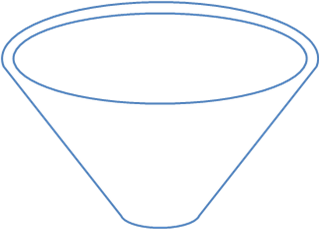 15%
27%
*%
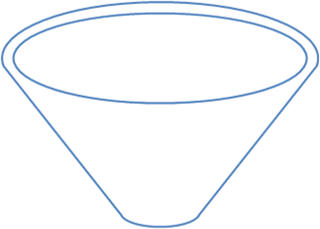 10%
26%
100%
11%
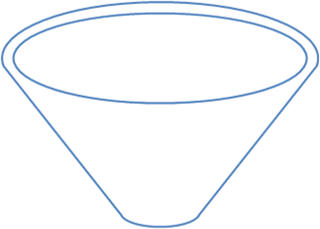 71%
100%
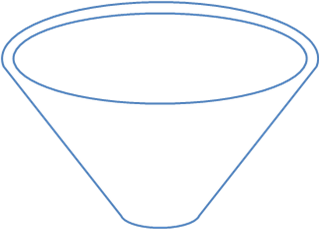 Федеральный бюджет
(в основном формируется за счет косвенных налогов, НДПИ и таможенных пошлин)
25%
Бюджет субъекта Российской Федерации
Районный бюджет
Бюджеты поселений
Бюджет для граждан
                     
                                                 ЧТО ТАКОЕ БЮДЖЕТ?
ДОХОДЫ 
это поступающие в Бюджет денежных средств (налоги юридических и физических лиц, административные платежи и сборы, безвозмездные поступления)
РАСХОДЫ 
это выплачиваемые из бюджета денежные средства выплаты содержание учреждений культуры и (социальные населению, муниципальных образования, другие)
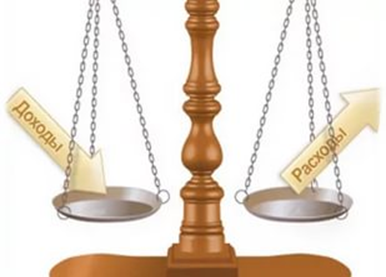 БЮДЖЕТ – форма образования и расходования денежных средств, 
предназначенных для финансового обеспечения задач и функций местного самоуправления
Сбалансированность бюджета по доходам и расходам –
 основополагающее требование, предъявляемое к органам, составляющим и утверждающим бюджет
Основные понятия
Доходы - Расходы = Дефицит (Профицит)
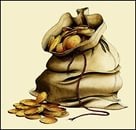 РАСХОДЫ
ДОХОДЫ
Профицит (доходы больше расходов)
Дефицит (расходы больше доходов)
6
Бюджет для граждан
ДОХОДЫ БЮДЖЕТА ПОСЕЛЕНИЯ
Налоговые доходы (поступления от уплаты налогов)
Неналоговые доходы (поступления от уплаты прочих пошлин, сборов)
Безвозмездные поступления
(поступления из других бюджетов бюджетной системы РФ)
Налог на доходы физических лиц
 Доходы от уплаты акцизов на дизельное топливо, моторные масла, автомобильный бензин, прямогонный бензин
 Налог на имущество физических лиц
 Транспортный налог
Земельный налог
Доходы от сдачи в аренду имущества
Доходы от продажи материальных активов
Дотации
 Субсидии
 Субвенции
 Иные межбюджетные трансферты
7
Налоговые и неналоговые          2020 год                     Безвозмездные
              доходы                                                                      поступления
тыс.руб.
2987,8
8429,7
Доходы бюджета всего:


20 год = 11417,5тыс.руб.
Бюджет для граждан
Бюджет для граждан
Дорожный фонд Новосельского сельского поселения, (тыс.руб.)